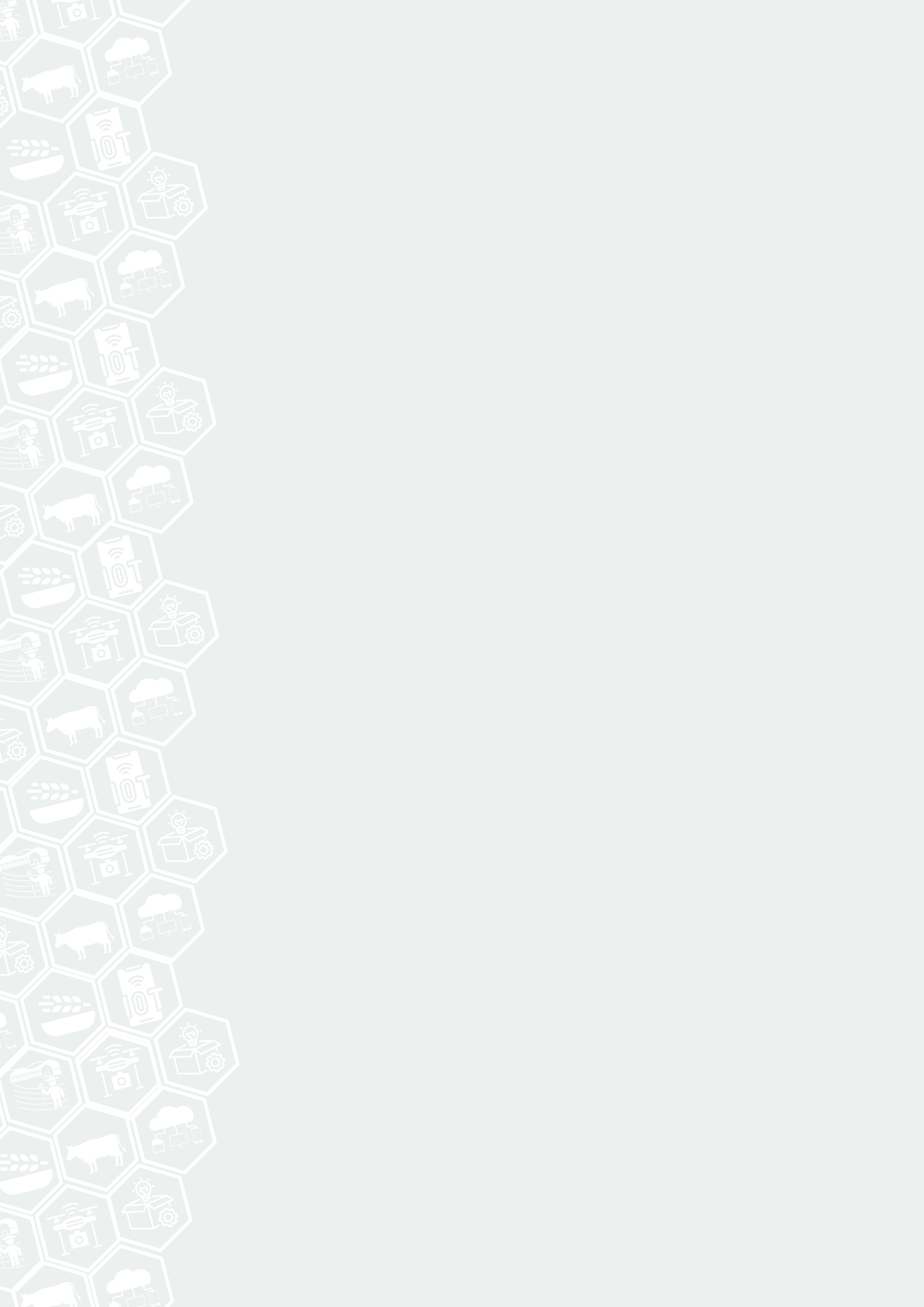 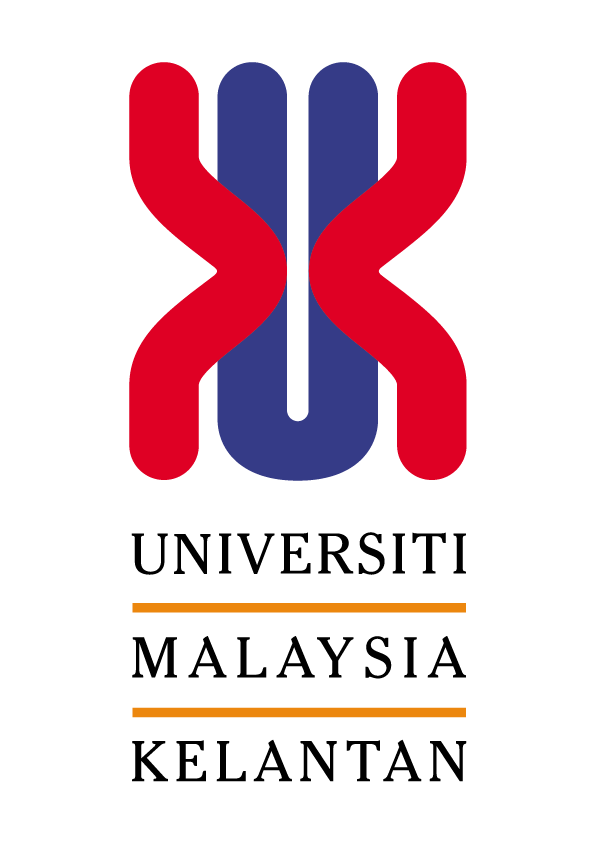 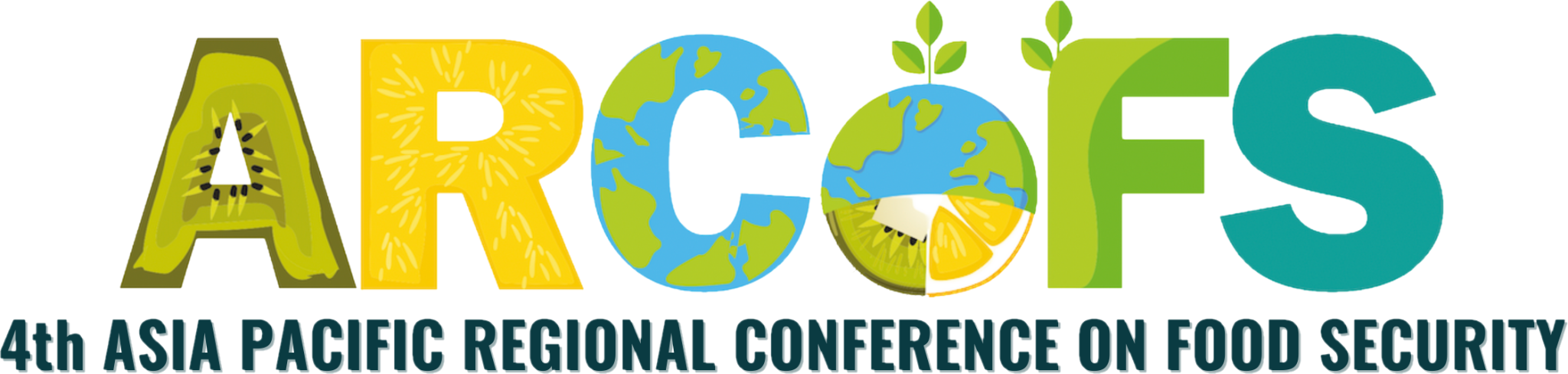 TITLE
[ARIAL 55 BOLD]
Authors and affiliation
[Arial 28 Bold]
Content Details And Explanation
[Arial 24]
State brief background of your study including problem statement and objective.
[Arial 24]
BACKGROUND
RESULTS AND DISCUSSION
METHODOLOGY
Content Details And Explanation
[Arial 24]
CONCLUSION & RECOMMENDATION
Content Details And Explanation
[Arial 24]
REFERENCES:
ACKNOWLEDGEMENT:
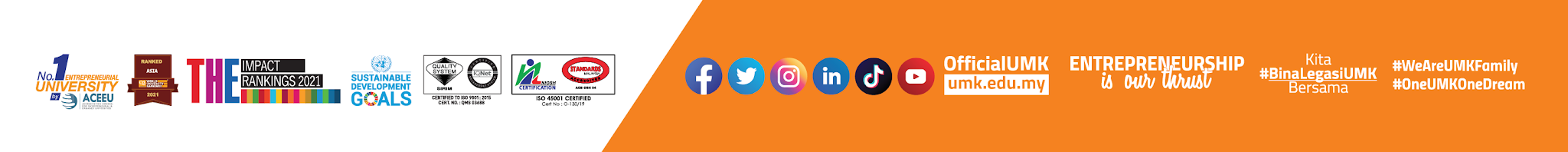